Human-Powered Vehicle Team
Midpoint Presentation

By: Yen C., Yujie Z., Abdulh A., Daniel Q., Connor T.
‹#›
Project Description
Goal:
The team has been working on developing a regenerative propulsion system for the existing HPV. Our design is now a kinetic energy recovery system. We will retrofit the existing HPV that the customer has selected for us.
Sponsor:  
Department of Mechanical Engineering 
Client:      
Dr. Perry
Budget:    
$1500
‹#›
Yujie Z. - Oct. 15, 2021 - HPVCP
Design Description
Since the semester began, the system has undergone a complete redesign, and a new clutch system has been adapted.
The new system is not driven by the operator, but is simply an energy collection system (regenerative braking)
Clutch system is now driven on opposite side of the pedal drive, and is entirely separate
The flywheel has been redesigned in accordance to energy input by the vehicle, rather than a constant input from an operator
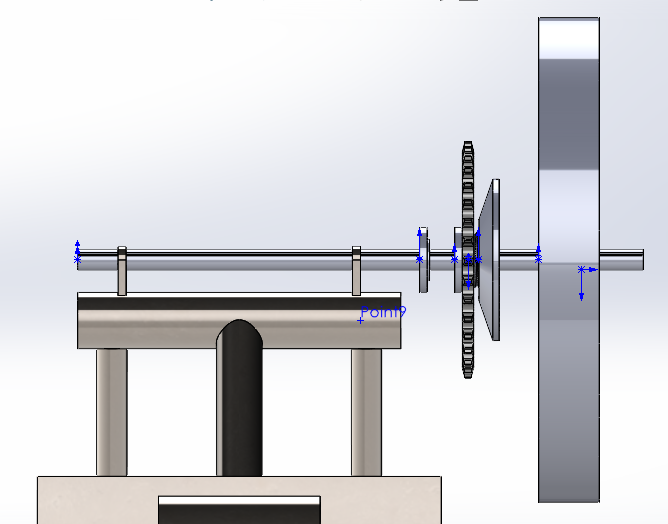 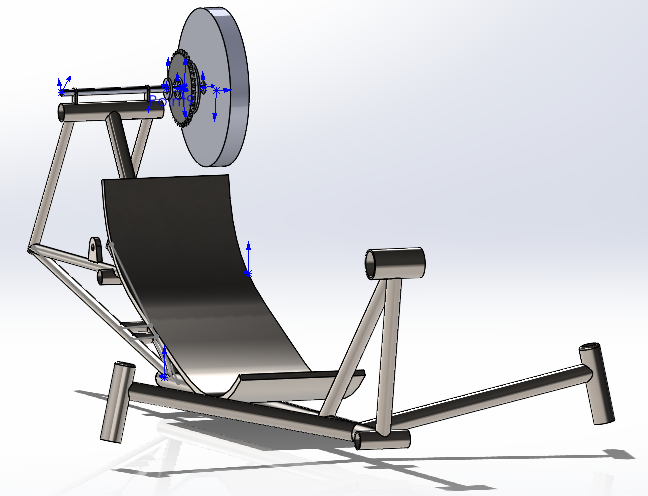 ‹#›
Daniel Q. - Oct. 15, 2021 - HPVCP
Current State of System
With all of our design finalized, we need to now move into the production phase.
The flywheel dimensions, as well as all hardware choice has been chosen in order to retrieve as much energy as possible when loading the flywheel, and to expend as much as possible when employing the stored energy.
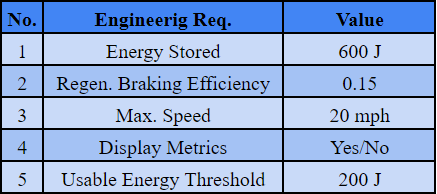 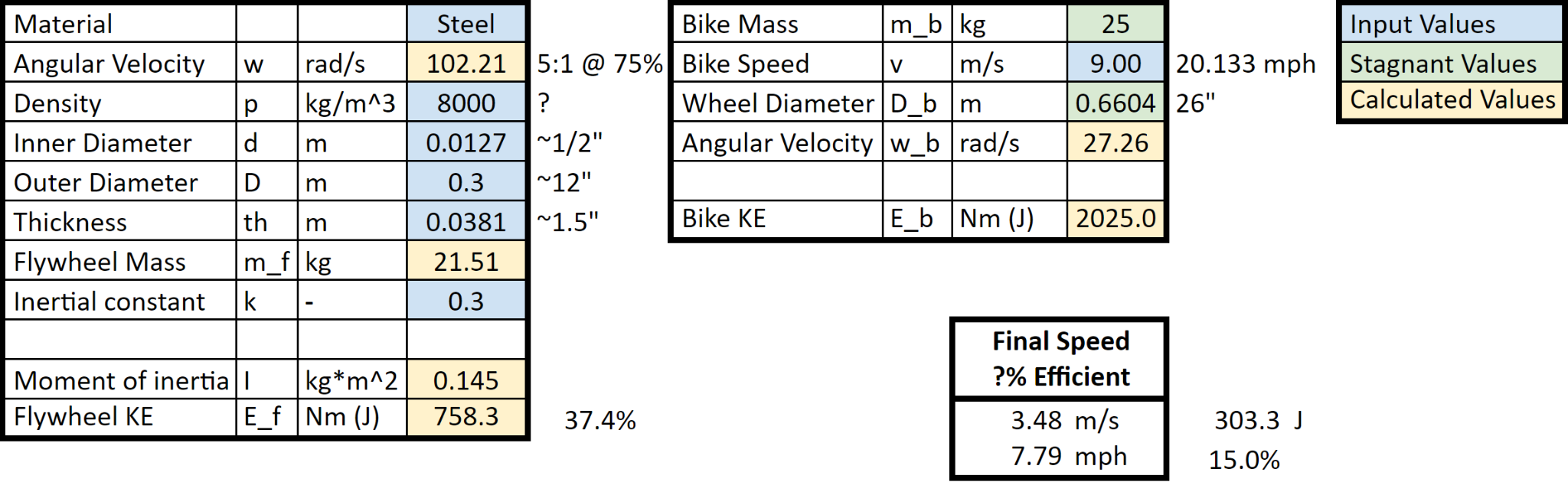 ‹#›
Abdulh A., Connor T. - Oct. 15, 2021 - HPVCP
Current State of System
As we can see from the breakdown, the clutch design has been completed by Daniel and Connor. This task entailed adapting a clutch design to our new vehicle, meaning a complete rebuild, as described prior. Both have built analysis tools, as well as major design conceptualization. 
To measure the systems inputs and outputs for testing, Yen has built a system for data collection, as will be described momentarily. Past that, Yen has also constructed the team’s website.
Yujie has taken care of all of our purchasing, along with the new frame design in cad, for placing our system.
Abdulh has helped primarily with CAD for parts we needed modeled quickly in order to continue building out the system.
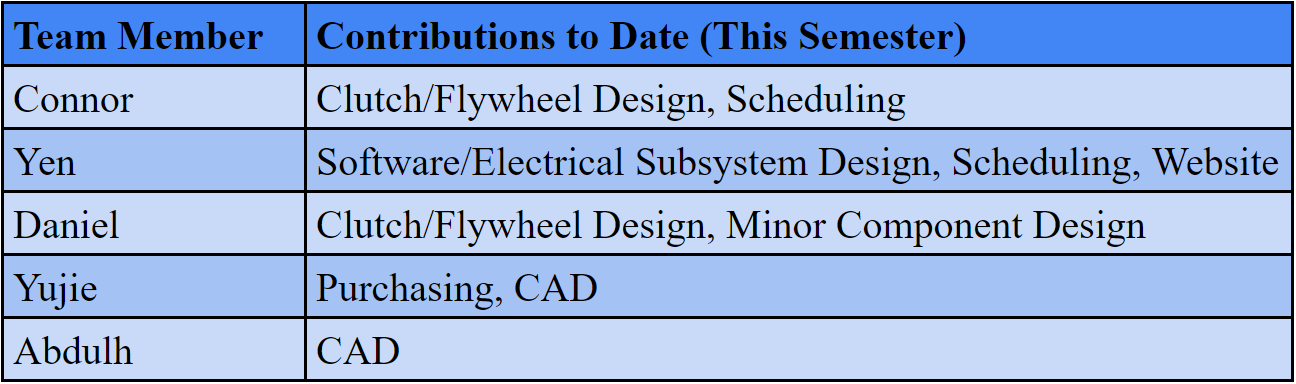 ‹#›
Abdulh A. - Oct. 15, 2021 - HPVCP
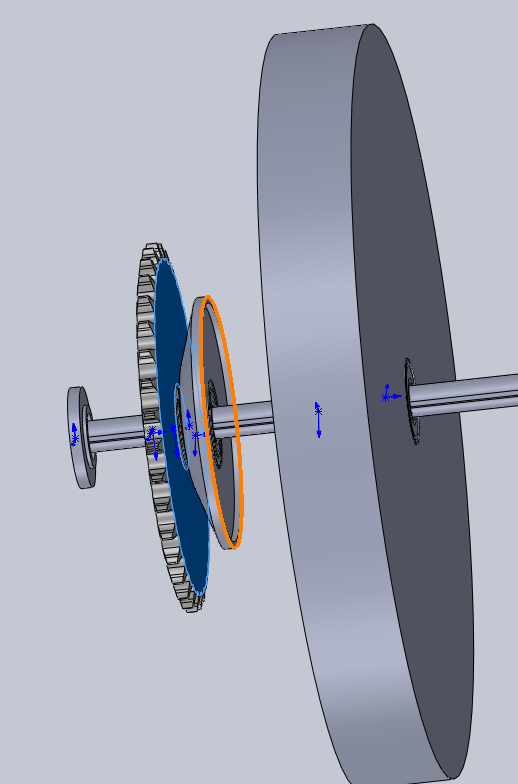 Current State of Design
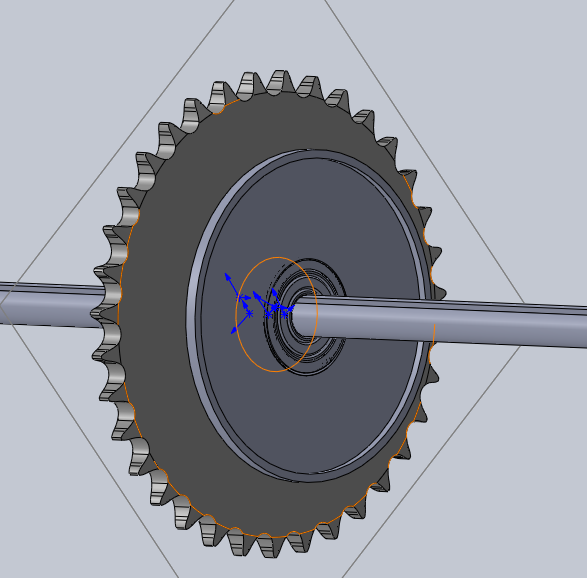 ‹#›
Daniel Q. - Oct. 15, 2021 - HPVCP
Bill of Materials
(Propulsion System)
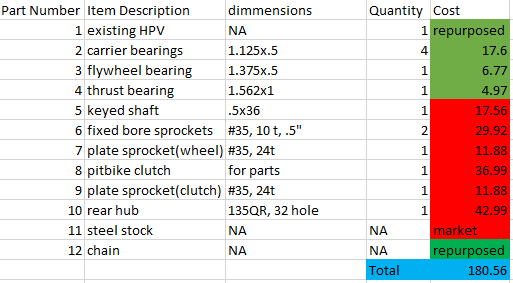 ‹#›
Yujie Z. - Oct. 15, 2021 - HPVCP
Current State of System 
( Sensors & Display)
Software Completed: Modules, Functions, Variables, & Calculations have all been determined
Parts Acquired: Arduino Uno, Hall Effect Sensor, 9v Battery, various wires
Parts Awaiting: Display Piece, Neodymium Magnet
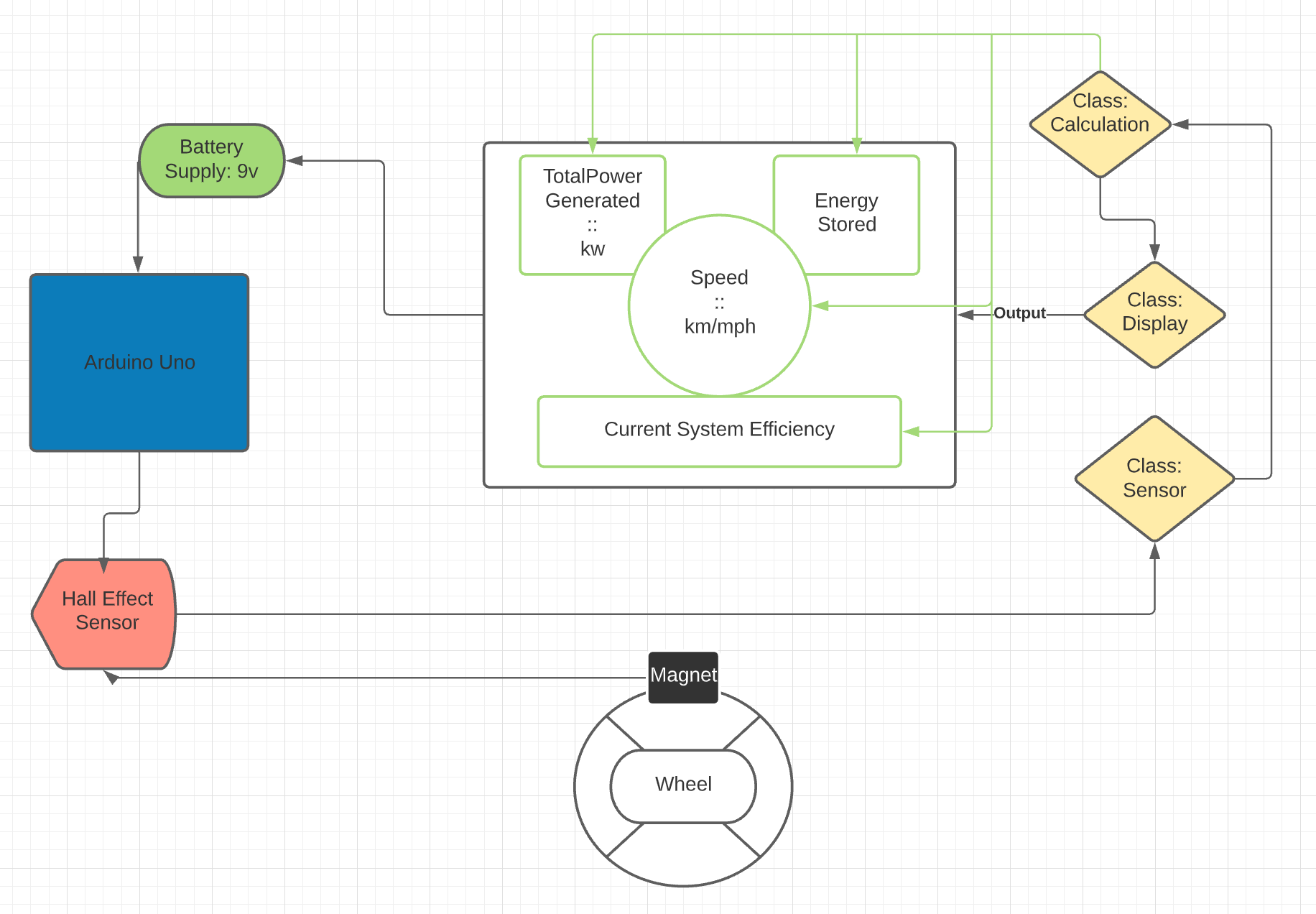 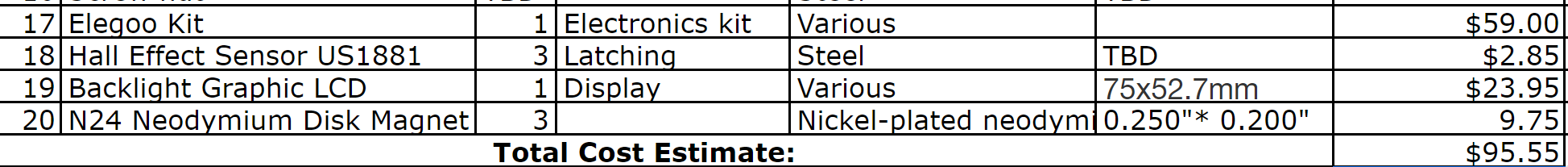 ‹#›
Yen C. - Oct. 15, 2021 - HPVCP
Implementation Plan
https://docs.google.com/spreadsheets/d/1zaRnv2IVfa7HDSeuy5Jv8aLe9uKDoJl3PUpaQFp_yt0/edit#gid=0
‹#›
Daniel Q. - Oct. 15, 2021 - HPVCP
Testing - Software/Sensors
[ER 3,4,5]
Procedures
Software
Unit Tests
Display
Sensor
Calculations
Use ‘Assert’
System Testing
Test cases involving expected input and output
Use of Tachometer & Odometer
End User Acceptance Testing
Tools Used
Tachometer (Thermal Fluids Lab)
Odometer
Python
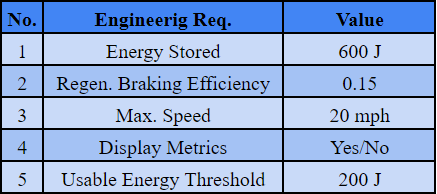 ‹#›
Yen - Oct. 15, 2021 - HPVCP
Testing - Clutch Efficiency/Energy Storage
[ER 1,2]
Procedures
Measure vehicle speed
Engage clutch to power flywheel
Measure flywheel angular velocity
Measure vehicle speed
Engage clutch to remove power from flywheel
Measure vehicle speed
Repeat steps at different speeds
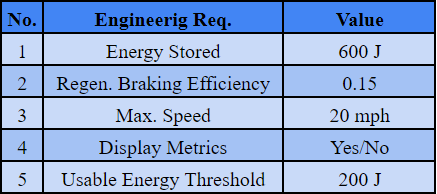 Tools Used
Sensors/Display 
Tachometer/Odometer if necessary
‹#›
Connor T. - Oct. 15, 2021 - HPVCP
Testing - Wear
Procedures
Measure clutch plate thickness before efficiency tests
Record the amount of times the clutch is engaged/for how long
Measure clutch plate thickness after efficiency tests
Tools Used
Calipers (Machine Shop)
‹#›
Connor T. - Oct. 15, 2021 - HPVCP
Questions?
‹#›